Accessibility in PowerPoint, Word, and PDF
Overview of Best Practices and Templates
Emma Moros, Chapman Learning Commons Assistant
Contents
Best practice for text and image content in general
PowerPoint best practice
Word best practice
PDF best practice
Best practice for images and text
Common practices across formats: text elements
Some practices are common across text and images in web, Word, PowerPoint, and other document formats
This slide and the next slide explain these practices

Text elements
Use bulleted lists, not dashes or other punctuation to indicate lists
Use a sans serif font (Arial, Helvetica, Whitney, Calibri)
Avoid using tables, if possible. Use simple (not nested) tables, if essential
Write links that clearly explain what resource you are connecting someone to, not “click here”
Common practices across formats: images and color
Images
Label images that are not decorative with clear alt-text. For images that do not convey meaning, select “mark as decorative.” (You can read this article that explains what alt-text is and when it should be used for more information.)
Do not use only colors or static visuals without text to convey meaning
Color
Choose colors with sufficient contrast (see contrast checker)
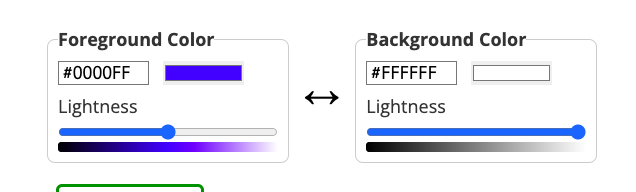 This image has alt-text, which you can view
by right-clicking and selecting “Edit alt-text.”
PowerPoint best practice
For PowerPoint, use all the general guidance, plus…
Check the reading order and other accessibility issues using the Accessibility checker. You can also set the reading order using these instructions for more complex layouts.
Tip: You can have the accessibility checker open as you work to see possible accessibility issues as you create slides
Make sure every slide has a title
Use at least size 18 font
o  This slide has examples of some of the most common problems that I listed earlier. You can practice using the accessibility checker to find some (but not all!) of them
o The answers are in the notes section of this slide
o  Can you identify the issues?
o There are nine problems here (one is really tricky!)
o  Remember that you can click here to check contrast if you need to
o  Alt-text isn’t always helpful, sometimes it’s unnecessary
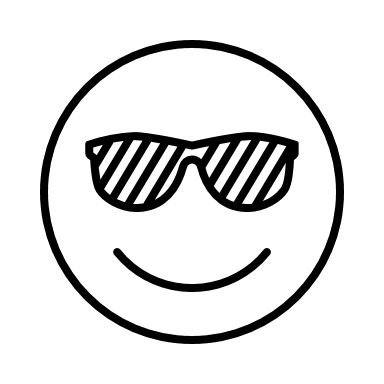 [Speaker Notes: No title
Font is not sans-serif (it's Times New Roman)
Bullets are the letter "o," not real bullets
The light blue "Can you identify the issues?" Text does not have sufficient contrast with the background
The text is too small in the fourth bullet
The hyperlink says "click here" but should explain what resource it's linking to, i.e., "use this contrast checker"
The green and red text should not be used to convey meaning
The smiley face image has alt-text, but should be marked as decorative (right-click and click "view alt-text" to see this...depending on your version of PPT, this error may not appear!)
The reading order is not correct, select "selection pane" under Accessibility to check the reading order.]
Best practices for Word Documents
For Word documents, again, use all the general guidance, plus…
Use headers in sequential order
This means use the “Styles” on the home tab to mark text as title, subtitle, header 1, header 2, etc., in order. Do not jump header levels (i.e., from header 1 to header 3) for purely visual reasons, as this makes using a screen reader difficult.
Use style elements to mark formatting instead of bold, italics, etc.
In the same “styles” tab, you can mark text as strong (appears Bold), subtle emphasis (appears in Italics), etc. This communicates why you’re using this formatting to anyone using a screen reader
Use the accessibility checker and Immersive Reader to check the accessibility
Check accessibility is in the “Review” tab
Immersive reader is its own tab, and will let you hear how the document is read by a screen reader
Best practices for PDFs
For PDFs, yes, use all the general guidance, plus…
Follow all the guidance for Word documents. Then, when you save the document, all accessibility features should be preserved.
Use the Accessibility Check tool
If you have scanned a static image of text and need to make it accessible to a screen reader, follow these OCR instructions in Pro
Some other tips and tying it all together
Some practices beyond the document format
Send the presentation ahead of time, if possible, so audience members have time to review it and understand the structure of what you’ll be covering
Ensure that anyone with an interpreter has seating with a clear line of sight of you and the interpreter
Speak slowly and clearly
Don’t talk with your back to the group (when you’re writing on the board, etc.)
Tying it all together
Use the tips in the “General guidance for images and text” section, plus the guidance for your particular content format
There are a ton of resources out there with further guidance. Take some time to learn about how to write good alt-text, practice using the accessibility tools, and try using a screen reader if you’d like to get a sense of how effectively you’ve structured your content
This PowerPoint deck (with the exception of Slide 8, where you can practice) has formatting that is accessible, so you can use this as a template
You can also take a look at this Word document with accessible formatting to see an example of the different accessible formatting considerations referenced in this presentation